Dispensation fra lokalplan nr. 134 på Baltorpvej 156-158 i Ballerup
Sagsnr.: 01.02.00-P19-29-20
www.ballerup.dk
Oversigtskort
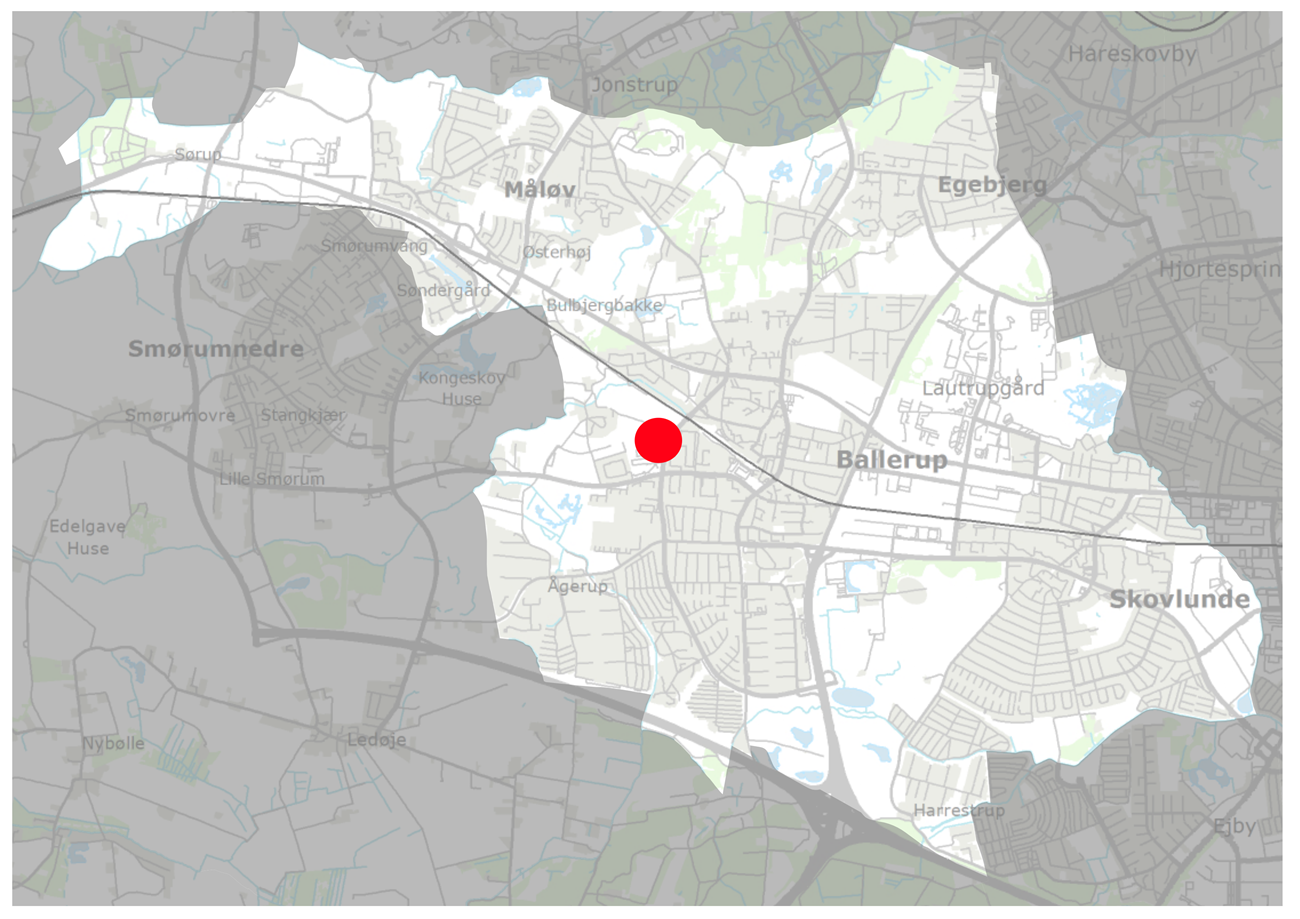 2
Byggeriets placering
3
Ejendommen i dag set fra Baltorpvej
4
Plantegning af Byggeriet efter ombygning
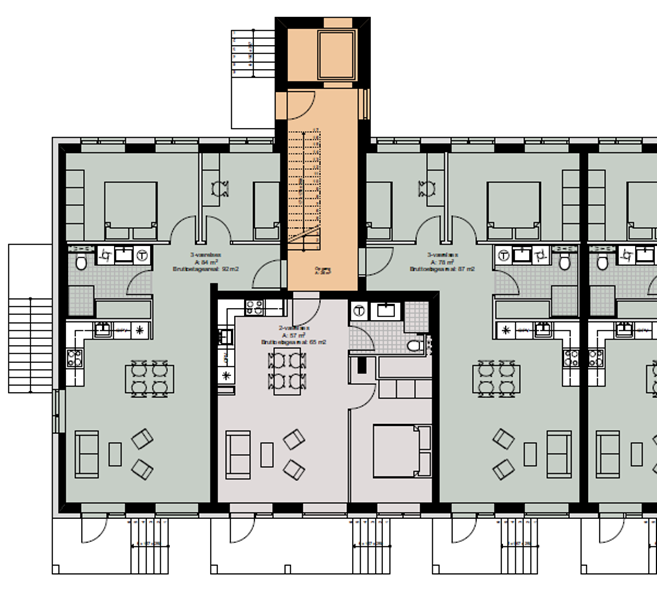 Grundplan
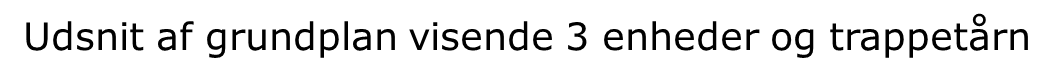 5
Udsnit af 3 lejlighedstyper
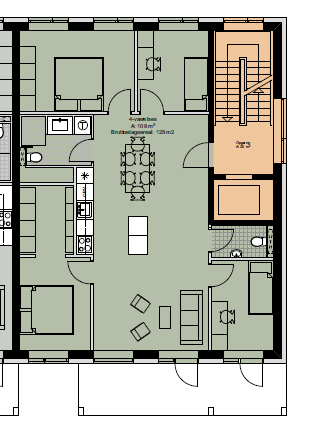 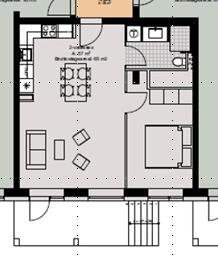 Lejlighed på 54 m2
Bruttoareal 63 m2
Nettoareal ca. 49 m2
Lejlighed på 71 m2
Bruttoareal 84 m2
Nettoareal ca. 65 m2
Lejlighed på 108 m2
Bruttoareal 128 m2
Nettoareal ca. 94 m2
Bruttoareal er incl. del af opgang m.v
Nettoareal er reelt bolig m2, målt på tegninger
6
Facadetegninger af byggeriet efter ombygning
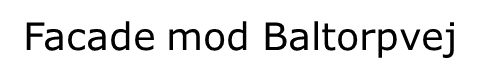 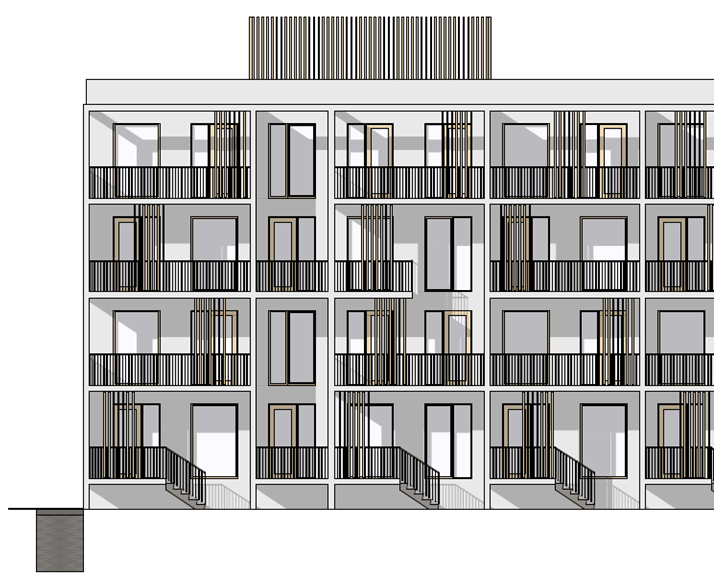 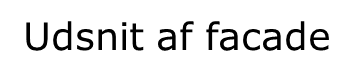 Lejlighedsskel på 3. sal er markeret med rød
7
Gavl mod Atlasvænge
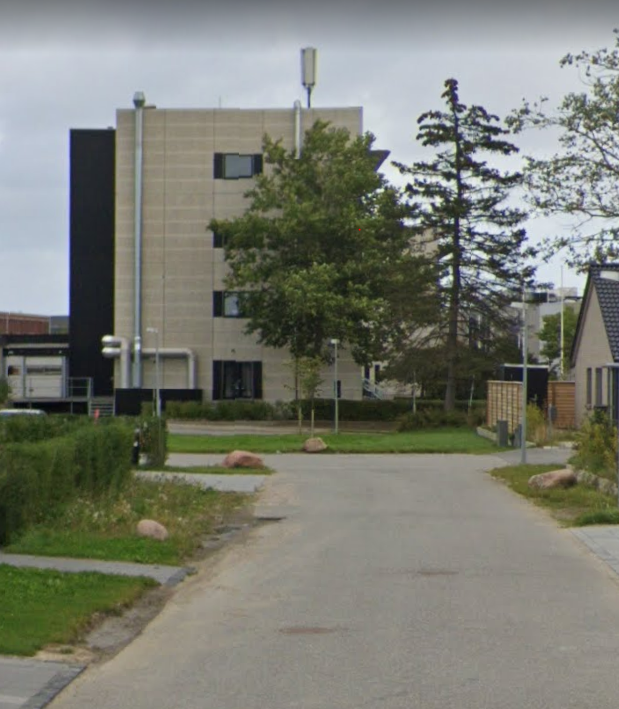 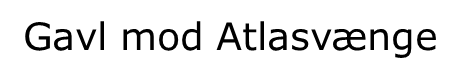 8